Special Notes
Dear colleagues,
You know that a sentences may be completed in different ways, So to understand the full meaning of the sentence, students have to write the question on the answer script and then they will complete it. Completed part must be underlined. Only answer should not be written in the answer script. It is wrong.  It is notable  that after completing all the sentences , it will express a complete sense of an event or a topic because all the grammar items are now a days contextual. Necessary notes are given below the slide . Please follow it before going to present it in the class.

Your near and dear
Md. Hasan Hafizur Rahman
Cambrian School & College
Dhaka
[Speaker Notes: This option is very important. If you want to make the class fruitful, please follow the instructions in this option carefully before present it in the class.]
Welcome to the valley 
of HHR PPT World
[Speaker Notes: Welcome slide.]
Introduction
Md. Hasan Hafizur Rahman
Lecturer and Head of the Department (English)
Cambrian School & College
Baridhara, Dhaka

Presentation made for
Class IX-X
English 2nd paper
Grammar
[Speaker Notes: Introduction of the teacher and the class.]
where I lived in.
This is the house
What is to be done with the sentence?
The sentence is 
to be completed
[Speaker Notes: Suspension and lesson declaration.]
Our today’s lesson is-
Completing sentence
Learning outcomes
At the end of the lesson , we will be able to –
identify some items of completing sentence
identify the formation of completing sentence
complete incomplete sentences
[Speaker Notes: The above outcomes will be achieved from this content.]
Completing item -22
How to complete a sentence 
with ‘relative pronouns/words’.
(who, which, what, that, when, while, where, why, who, whom, whose, how)
This is the house that
I built.
Formation: Given item with relative pronoun/word + relevant clause
[Speaker Notes: Because of/on account of/due to/owing to এর বাংলা অর্থ ‘কারনে / জন্যে ‘]
Activities
Check your answers
looked blue.
I saw the sky which ____________
There was a plane that______________
___________________ looked white.
The plane was on the runway what_______________.
________________________   , I was enjoying it very much.
was taking off.
The plane which I saw
was launching
When The plane was taking off
[Speaker Notes: It is for feed back.]
Completing item -23
Use of ‘Without + gerund’.
Formation: Given without + gerund + subject (personal) 
+can not/could not +verb + extension.
Without reading attentively______________________________
you cannot make a good result.
Now complete the following in complete sentences
Without taking physical exercise_____________________________.
__________________________ without writing much.
Without respecting others___________________________________.
______________________ you cannot win prizes.
Without taking medicine ___________________________________.
[Speaker Notes: Without + gerund may have at the beginning or at the end.]
Completing item -24
Use of ‘If conditional (1st conditional)’.
If + Subject +V1 +, + subject + will + V1
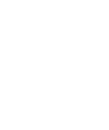 If you  come, I will go.
Main Focus
will
V1
1st Conditional
Structure : If + Present + Future/Present modal
First conditional describes a particular situation not in general/ not habitual.
[Speaker Notes: Detail description of First conditional. Please go on with animation accordingly.]
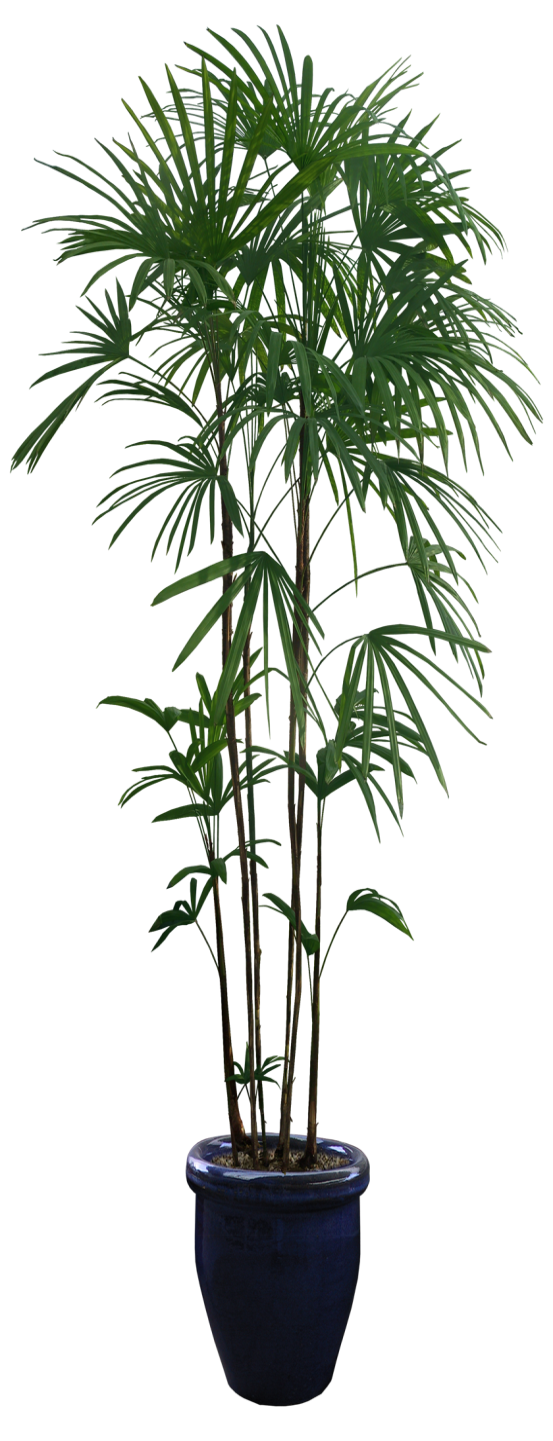 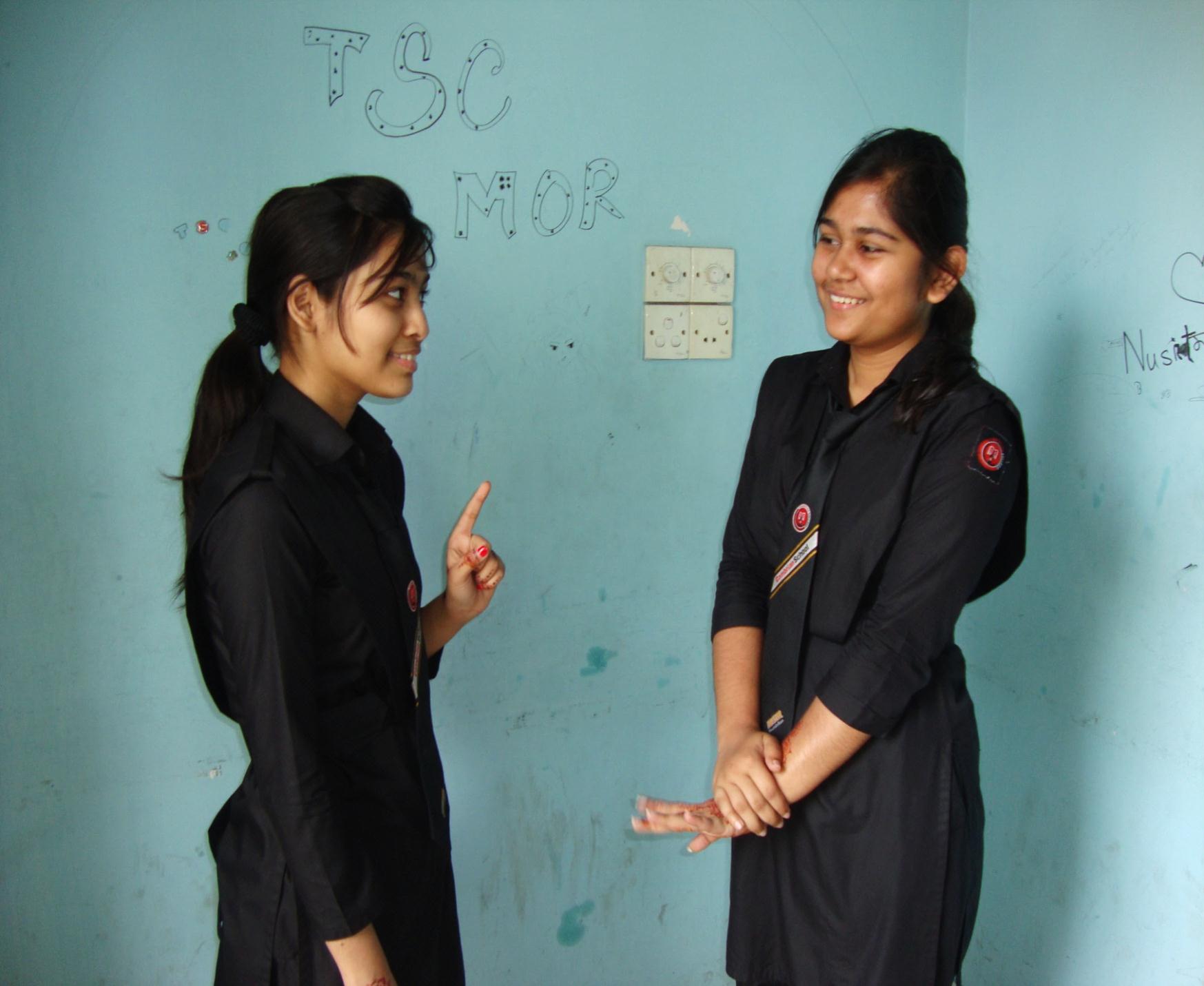 If you study regularly,____________________________
you will do better in the exam.
[Speaker Notes: First conditional according to If + Present + Future.]
Completing item -25
Use of ‘If conditional (2nd conditional)’.
If + Subject +V2 +, + subject + would + V1
If you  came, I would  go.
Main Focus
would
2nd Conditional
V2
Structure : If + Past simple + Past Modal
Second conditional is used to talk about something in the present which is impossible, because it's not true.
[Speaker Notes: 2nd conditional is detected in details through animation accordingly.]
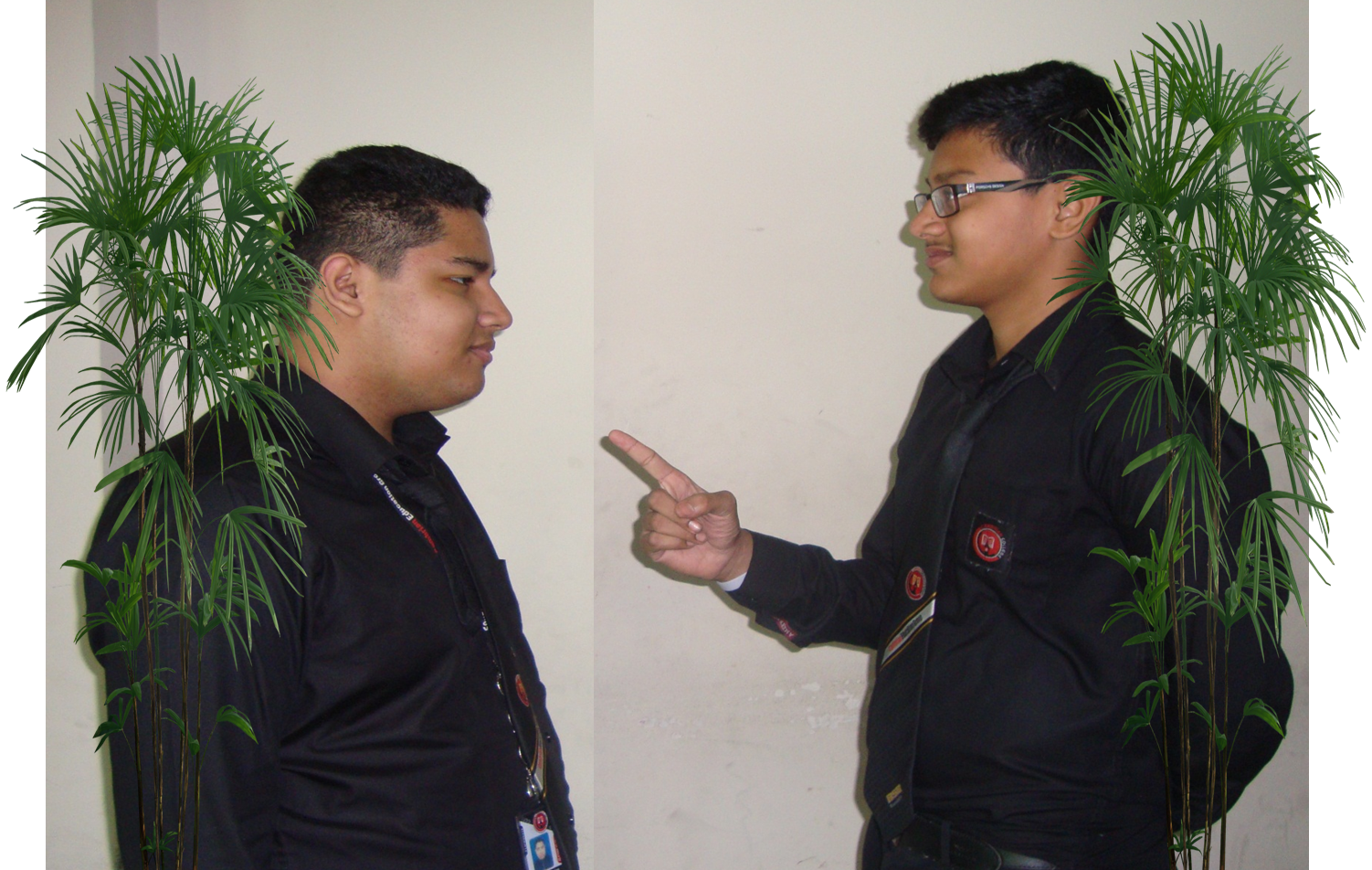 You would do  well __________________
if you followed me.
[Speaker Notes: 2nd conditional according to If + past + Future past.]
Completing item -26
Use of ‘If conditional (3rd conditional)’.
If + Subject +had +V3 +, + subject + would have + V3
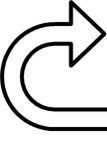 If you had come, I  would have  gone.
Main Focus
would have + V3
had +V3
3rd Conditional
If + Past perfect + Future perfect in the past.
It talks about the past. It's used to describe a situation that didn't happen, and to imagine the result of this situation.
[Speaker Notes: Teacher may conduct third conditional according to animation.]
I would have been pleased so much.
If you had given me  the book, ________________________________
[Speaker Notes: Example of 3rd conditional.]
Completing item -27
Use of ‘If conditional (Zero conditional-Universal Truth)’.
Zero Conditional = If + present +present
they keep fit.
1. If people eat balance diet,___________ 
2. If you are ill,_______________
3. _________ if they don't eat.
4. ____________  if you mix hydrogen and oxygen.
5. __________  if they are scared.
6. If babies are hungry, ________
you go to doctor.
People die
You get water
Snakes bite
they cry.
[Speaker Notes: Go according to animation.]
If rose blooms,________________
it looks beautiful.
[Speaker Notes: Zero conditional always refers to present indefinite  tense in both the sides.]
Completing item -28
Use of ‘As/Since.
Formation: 
Sub-ordinate clause with AS/Since 
+ related principal clause.
As my mother does all the best for me,__________________________
I can do everything for her.
[Speaker Notes: If AS/Since is at the beginning, comma (,) is used after this option. If as/since is used at the middle, no comma (,) is used.]
Activities
Since he is ill, ____________________________.
_________________________as I respect all.
Since it is morning,________________________ 
_____________________I will help him.
As he is my teacher,_______________________.
[Speaker Notes: It is for feed back.]
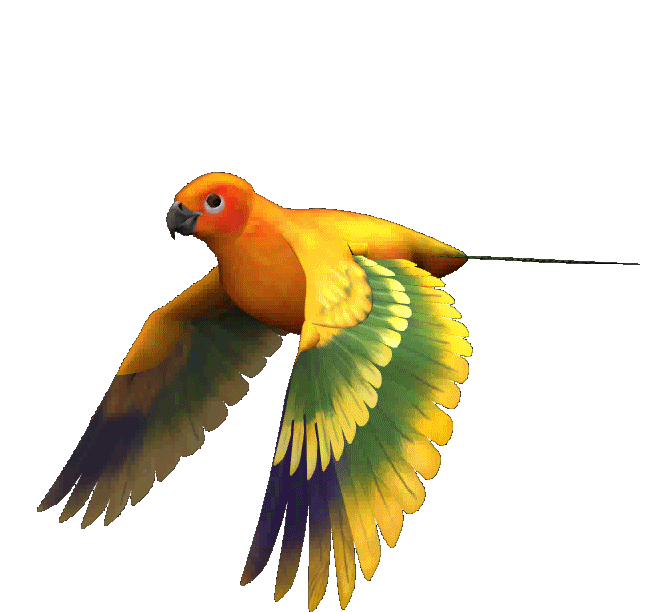 Completing item -29
Use of Would that/ I wish
I wish __________
I were a bird.
[Speaker Notes: If there is I wish/ Would that, next sentence will be past indefinite tense. You may ask more sentences yourself.]
Completing item -30
Use of so much/ so many
You have so much money _____________________
that you can buy a car.
I have so many problems
that I cannot solve.
Complete the following
I have not so much time_______________________
There are so many stars in the sky_____________________
They plucked so many flowers _____________________
[Speaker Notes: Go according to animation.]
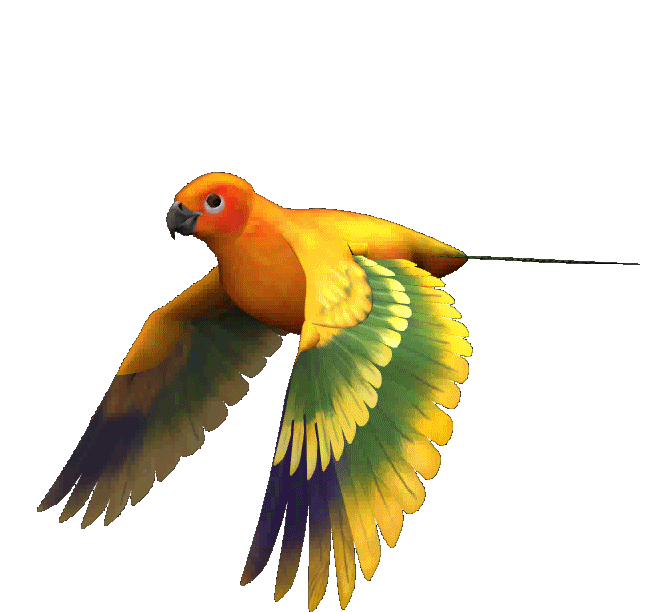 May Allah bless you all.
[Speaker Notes: Ending slide.]